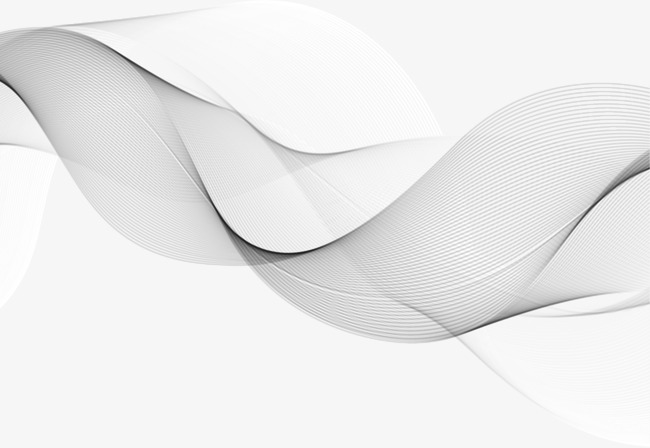 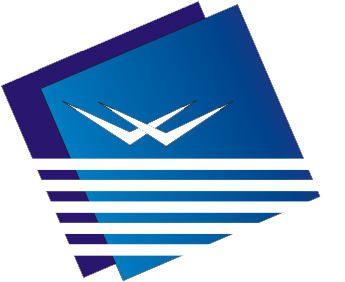 ООО «НПП «АДВЕНТ»
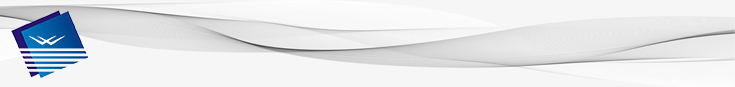 Основные места поставки продукции
 в 2010-2020 гг.
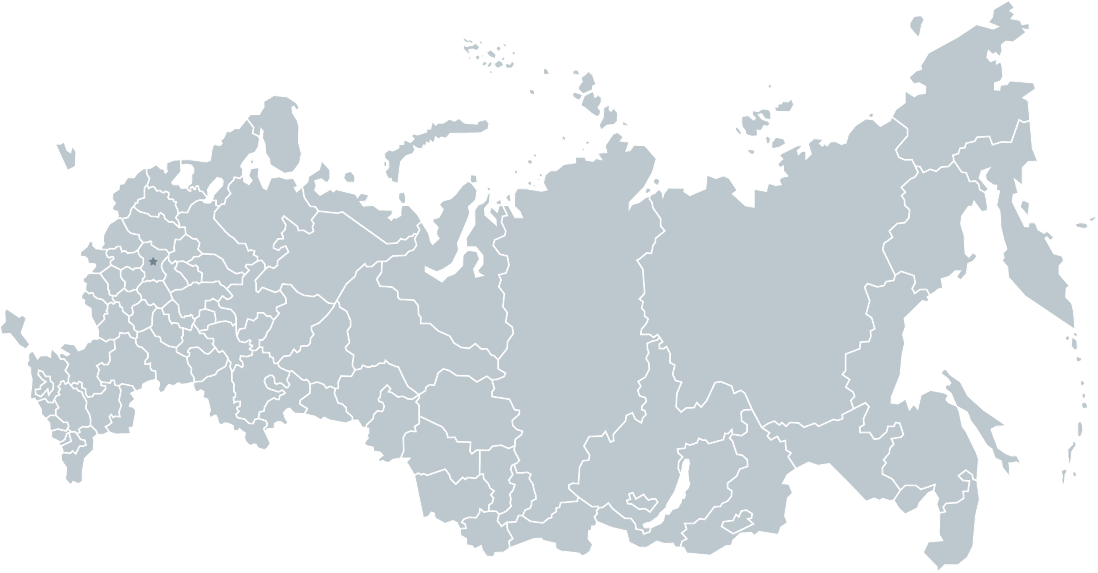 г. Санкт-Петербург
311 036 786,00р.
шт. Росляково
 825 050,00р.
г. Курск
107 291 172,00р.
г. Москва
452 832 678,05р.
Ленинградская область
34 500 000,00р.
г. Сергиев Посад
45 475 562,00р.
г. Екатеринбург
103 784 150,00р.
п. Б.Буньково
79 570 098,00р.
Филиалы РЖД по РФ
225 000 000,00р.
г. Ставрополь
825 050,00р.
г. Вольск
1 393 461 947,00р.
г. Камышин
107 291 172,00р.
г. Владикавказ
825 050,00р.
г. Кострома
141 392 087,00р.
г. Лесозаводск
41 448 0150,00р.
г. Владивосток
825 050,00р.
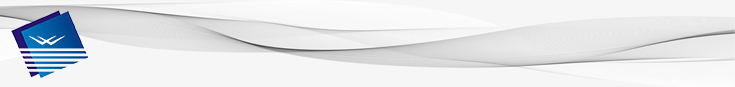 Наши преимущества
С  момента основания мы ориентировались на работу со стратегическими заказчиками – крупнейшими государственными структурами и промышленными предприятиями. В настоящее время мы выполняем целый ряд работ в рамках заказов МО РФ, МЧС, МВД, МПТ и др.
На базе нашего предприятия создано высокоэффективное механообрабатывающее производство, оснащенное разнообразным металлорежущим оборудованием, среди которого фрезерно-расточные и токарные обрабатывающие центры с ЧПУ
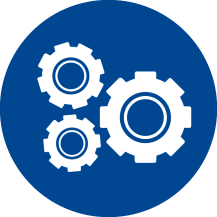 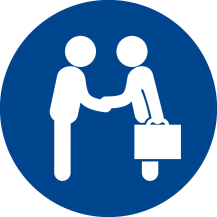 Мы располагаем высококвалифицированным научно-техническим  персоналом, (численность по состоянию на апрель 2019 г. свыше 150 человек) среди которого большое количество кандидатов и докторов наук
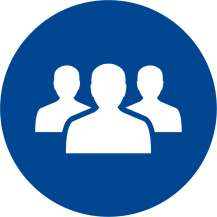 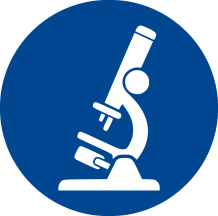 На базе предприятия работает собственная испытательная лаборатория, оснащенная всем необходимым оборудованием
При необходимости все мероприятия по контрактам осуществляются под наблюдением сотрудников 535 ВП МО РФ, постоянно контролирующих наше предприятие как представители Заказчика
Мы обладаем производственными мощностями и технологиями, достаточными для полного цикла серийного производства сложных технических систем
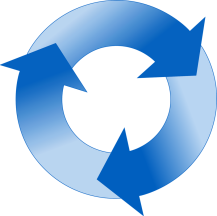 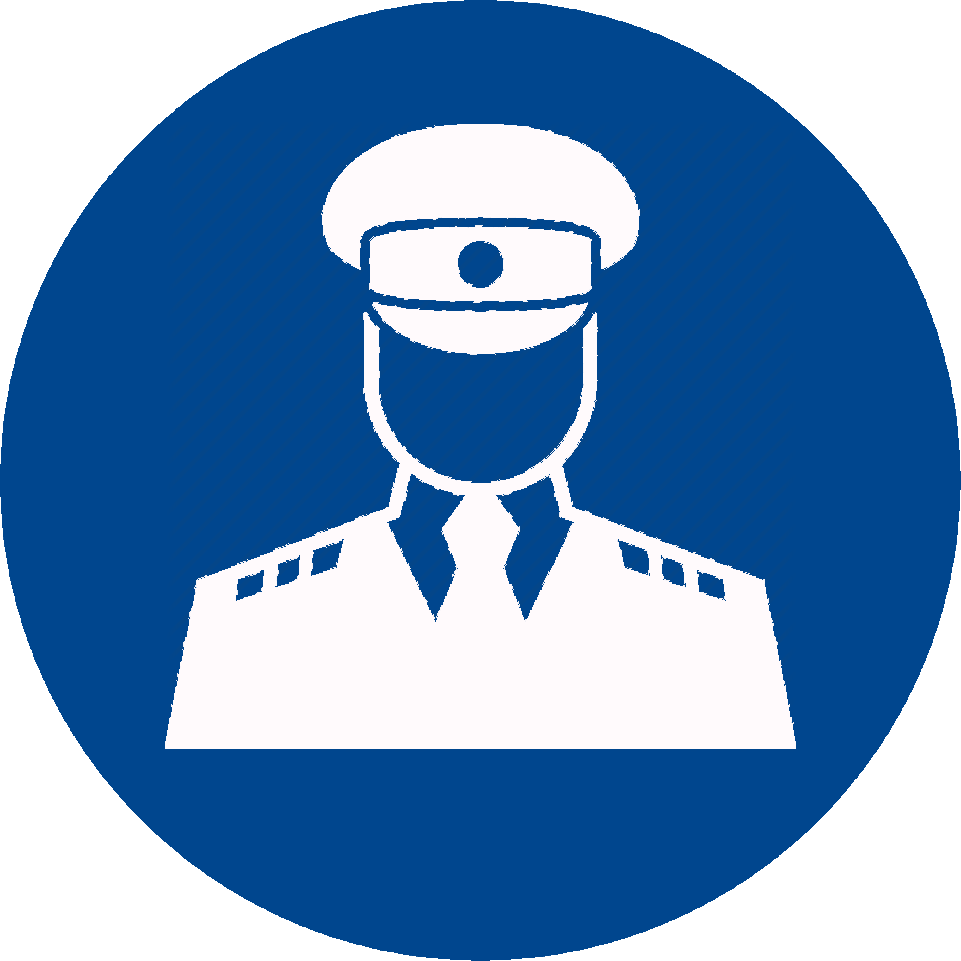 Мы осуществляем техническую подготовку выпускников ВУЗов г. Санкт-Петербурга. Мы успешно сотрудничаем с такими высшими учебными заведениями, как СПбГПУ «Политех», СПБГУАП, БГТУ «Военмех» имени Д.Ф. Устинова, СПбНИУ ИТМО
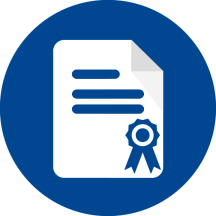 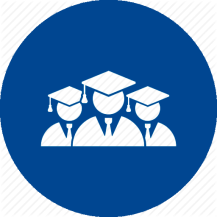 Многие из разработанных нами технических решений являются патентоспособными
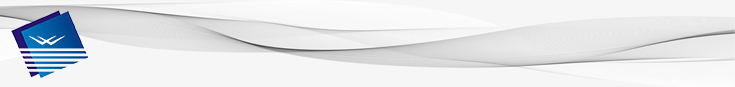 Ключевые шаги
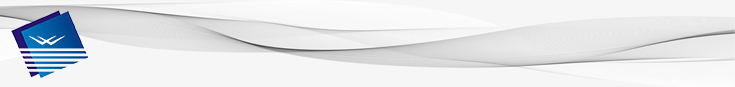 Ключевые шаги
НИР Аквамарин-М-П
ОКР Ковровец
ОКР Сорт
СЧ ОКР Ватник-2
СЧ ОКР Богомаз КОП-Н
СЧ ОКР Богомаз  КХКА
СЧ ОКР Богомаз  РХМ-2Б
СЧ НИР Находка-О
СЧ НИР Мята
СЧ ОКР Симфония-1П
СЧ ОКР Купол-Ф
КРПП-2 (серия)
КДУД (серия)
Орлан КДА (серия)
КМ-РХБР (серия)-обеспечение РХБ безопасности на ЧМ по футболу
СЧ НИР Задира-А
СЧ ОКР Барк-МГГП
СЧ ОКР Изолятор-01
СЧ ОКР Охлаждение-КОМТ
Орлан КДА (серия)
Тренажеры специальных машин войск РХБ защиты: АРТ-Т, ТРХМ-6, ТТДА-2К, ТТМС-65Д
НИР Почта
СЧ НИР Задира
СЧ ОКР Разнобой-2А
СЧ ОКР Нумизмат
2014
2015
2016
2017
2018
2019
2020
СЧ НИР Водомерка 1П
Ч ОКР Изолятор-01
СЧ ОКР Купол-Ф
СЧ ОКР ЗарницаОМБиСОР
КРПП-2 (серия)
Богомаз КОП-Н (серия)
Богомаз УОП КХКА (серия)
Богомаз УОПА-БПА (серия)
КДА (серия)
АМК-2 (серия)
РКДА (серия)
ОПУ
Тренажеры специальных машин войск РХБ защиты: АРТ-Т, ТРХМ-6, ТТДА-2К
СЧ ОКР Ваенга-П
УПУ и КОТП (Стриж-серия)
РКДА (серия)
Орлан КДА (серия)
РПП-2 (серия)
Ремонтно-Диагностический комплекс для РЖД
НИР Водомерка-П
СЧ ОКР Зарница-ОМБиСОР
КРПП-2 (серия)
РКДА (серия)
УПУ и КОТП (Стриж-серия)
МГГП
ОПУ
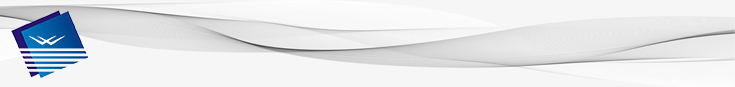 Примеры выполненных контрактов
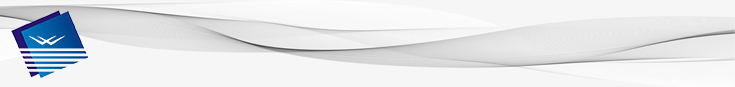 Примеры выполненных контрактов
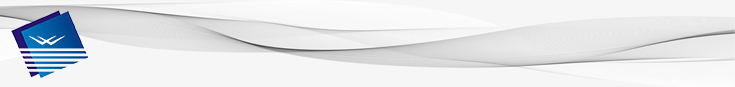 Примеры выполненных контрактов
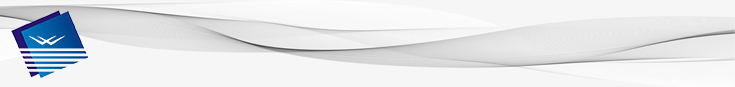 Примеры выполненных контрактов
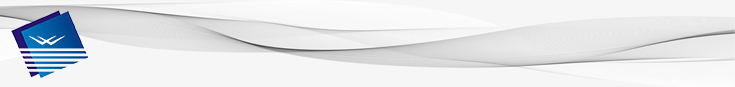 Примеры выполненных контрактов
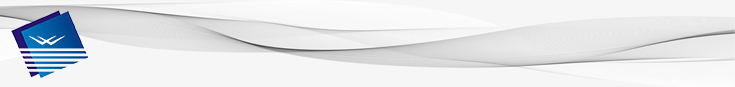 Текущие и перспективные работы
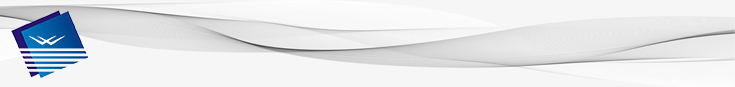 Текущие и перспективные работы
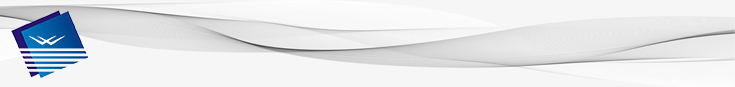 Текущие и перспективные работы
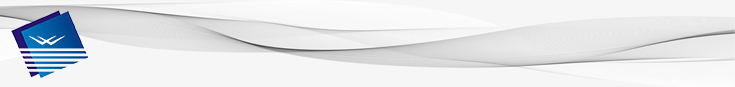 Экономическое развитие компании
Начиная с 2014 года и до текущего момента показатель выручки по компании рос.

	Так за 2014 год выручка без НДС составила 254,2 млн. руб., в 2015 году – 536,8 млн. руб., в 2016 году – 586,8 млн. руб., в 2017 году – 471,9 млн. руб., в 2018 году – 982,3 млн. руб., в 2019 году –  1352,0 млн. руб. 

	С 2014 по 2019 гг. рост выручки предприятия составил 350%.

	На начало 2020 года в компании 27 заключенных контрактов. В список заказчиков ООО «НПП «Адвент» входят такие компании как: Газпром, РЖД, Министерство Обороны РФ,ФГУП «РФЯЦ-ВНИИЭФ», ПАО «Завод Тула», ОАО «Корпорация «Комета» НПЦ ОЭКН».
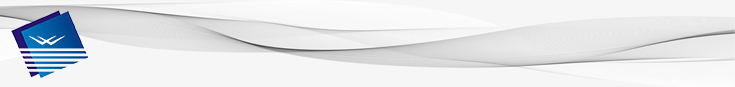 Годовая выручка без НДС и чистая прибыль,
(млн. руб.)
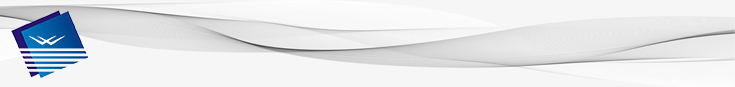 Прогноз выручки без НДС и чистой прибыли,
(млн. руб.)
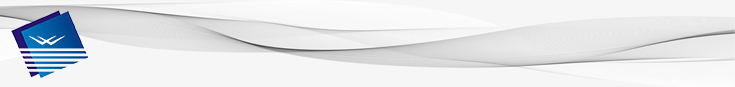 Действующие лицензии
Лицензия № 002453 ВВТ-ОП от 13 августа 2012 г., на осуществление разработки, производства, испытания, установки, монтажа, технического обслуживания, ремонта, утилизации и реализации вооружения и военной техники, выданная Минпромторгом России; 
Лицензия, регистрационный номер 9534 от 05 июня 2017 г., на осуществление работ с использованием сведений, составляющих государственную тайну, выданная УФСБ России по г. СПб и ЛО; 
Лицензия № 1835К от 09 октября 2015 г. на осуществление космической деятельности, а именно, создание, производство, ремонт и модернизацию приборов и аппаратуры автоматического регулирования или управления составных частей бортовой системы криостатирования, выданная ФКА России; 
Лицензия № 1875 от 23 декабря 2019 г., на осуществление деятельности в области создания средств защиты информации, выданная 8 У ГШ ВС России;
Лицензия № 78-Б/00066 от 27 февраля 2009 г., на осуществление деятельности по монтажу, техническому обслуживанию и ремонту средств обеспечения пожарной безопасности зданий и сооружений, выданная МЧС России.
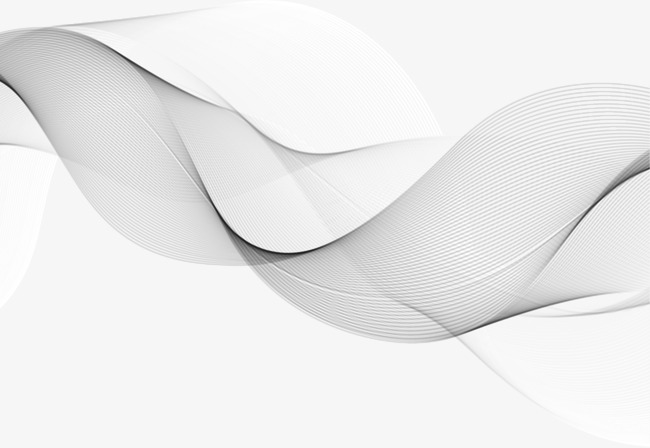